CITY OF STAMFORDFacilities & Sustainability Scott Butch, Director of Facilities and Sustainability sbutch@stamfordct.govMarch 19th, 2024Board of Finance Meeting
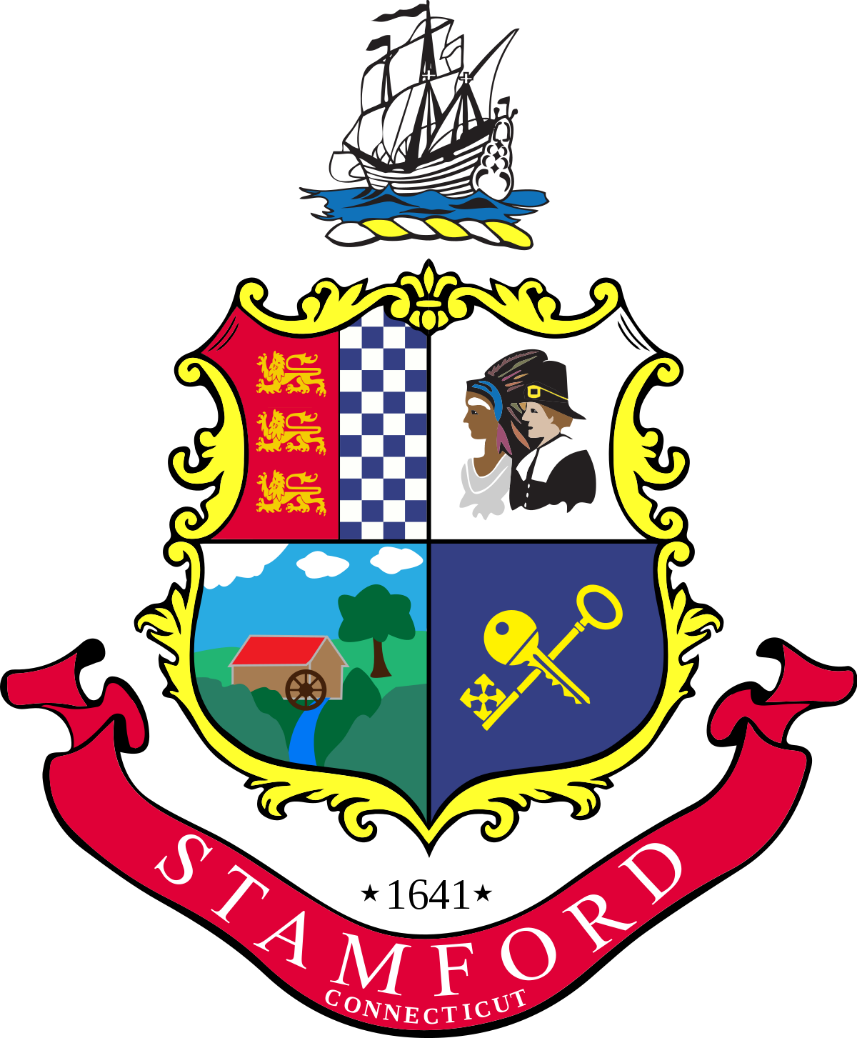 1
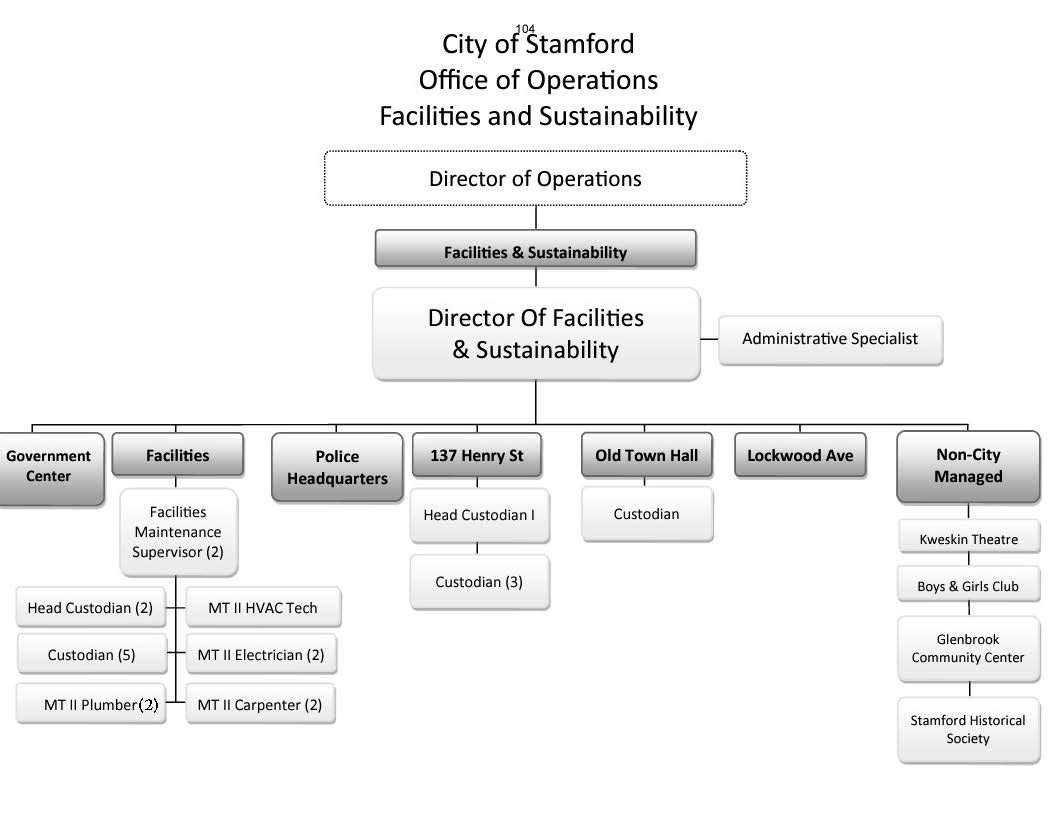 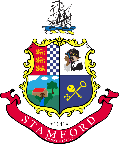 2
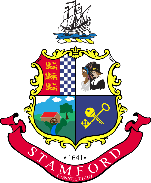 Financial Update
3
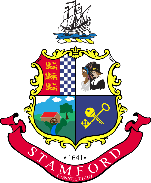 Staffing Updates
FY25 Request for one (1) additional HVAC Maintenance Technician 
Union: UAW
Step: UAV1301
Grade: UA13
Salary: $86,177

Currently have one (1) HVAC Maintenance Tech under Citywide Facilities for 1.7MM sq. ft. 

All other trades (plumbing, carpentry, electrical) have two (2) full-time trades workers under Citywide Facilities
4
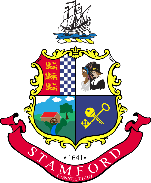 Department Budget Opportunities
Reduction in Contingency
Current contingency request is .9% of OpEx budget – this is already an extremely low level of tolerance
Goal is to NOT spend contingency, but nature of our existing Citywide Facility footprint and unforeseen facility and infrastructure emergencies requires at minimum this amount

Reduction in Grounds Maintenance (Landscaping)
This request is driven primarily by Police Department requirements and with efforts to beautify our Citywide Facilities 

Reduction in Seasonal Labor
History of the Department has held this number at $0, however this is an anomaly compared to other Departments in Office of Operations
5
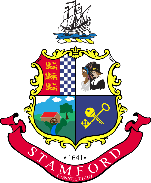 Cap Ex Requests FY25
Building and Energy Management Systems Upgrades
Energy and Sustainability Audits and Action Plan
Plumbing and Sewer Pipe Replacement 
Roof Replacement Program
EV Charging Infrastructure Development
HVAC Systems Replacement 
ADA Code Compliance 
Life Safety System Upgrades
Curtain Call / Kweskin Theater Upgrades
Citywide Garage Door Replacement Program
Citywide Window Replacement Program
Flooring Replacement Program
FFE Upgrade Program
6